San Fernando College.
Programa de Integración Escolar.
Ed. Diferencial Alejandra Toloza.
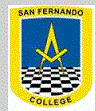 8ºbásicos
La epopeya.
Te invito a conocer más con respecto a la Epopeya
 en el siguiente video.

Debes tener en cuenta que debes :
-Mantener atención y concentración al observar el video. 
-Tomar apuntes de la información. 
-Escribir dudas con respecto al contenido. 
-Enviar dudas a profesor de asignatura o educadora diferencial.

Nuestro objetivo es :
-Identificar las características y estructura de las Epopeyas.
-Conocer estrategias de comprensión lectora.
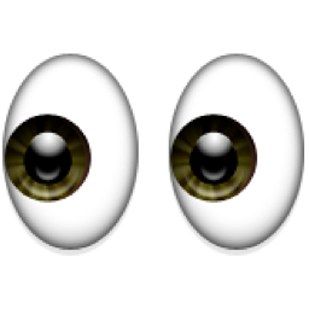 Enlace para acceder a video:
https://www.loom.com/share/368ba213506641c19908bdb3326c955b
Si tienes dudas envía un correo a:
Alejandra Toloza - Educadora Diferencial.
Atoloza@sanfernandocollege.cl